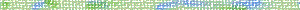 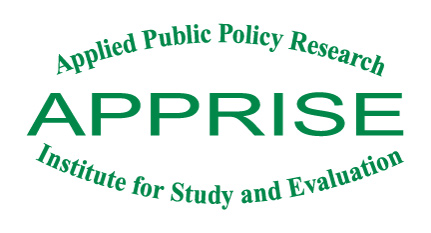 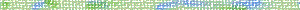 NJ SHARES  Evaluation of 2014 Grants
October 23, 2015
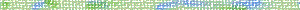 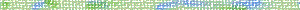 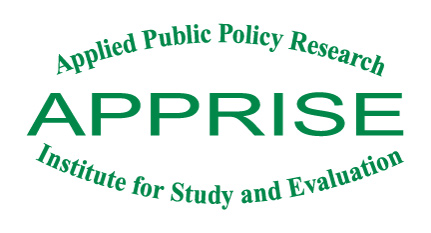 Evaluation Goals
Characterize 2014 NJ SHARES grant recipients
Characterize 2014 NJ SHARES grants
Examine good faith payments
Analyze post-grant payment compliance
2
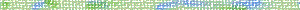 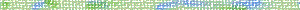 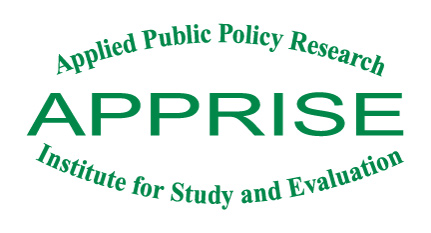 Evaluation Goals
Part 1 – NJ SHARES database analysis
Characterizes grant recipients
Characterizes grants
Part 2 – Utility transaction data analysis
“Good Faith” Payment Analysis
Grant Coverage Analysis
Post-Grant Payment Compliance
3
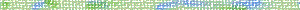 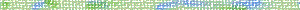 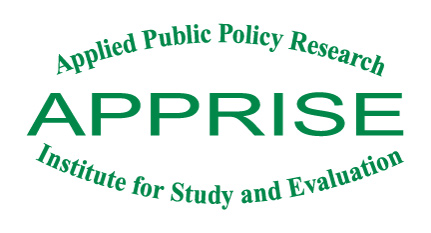 NJ SHARES Database AnalysisGrants Distributed
4
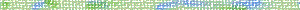 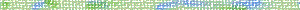 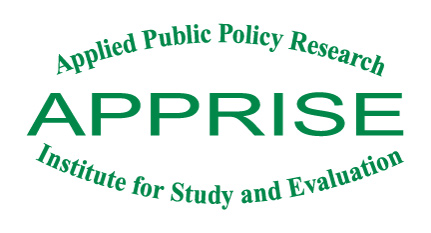 NJ SHARES Database AnalysisGrants Distributed by Utility
5
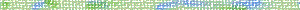 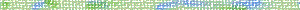 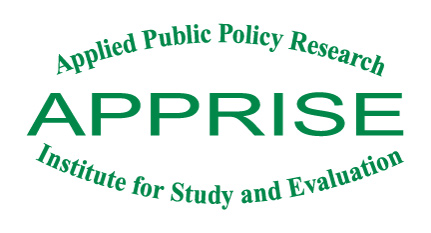 NJ SHARES Database Analysis Grants Distributed by Grant Type
6
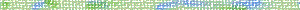 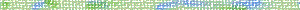 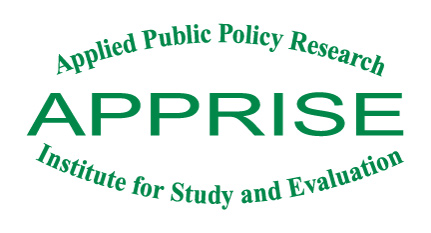 NJ SHARES Database Analysis Grants Distributed by County
7
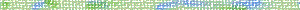 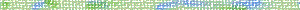 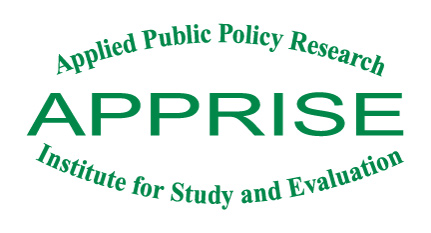 NJ SHARES Database Analysis Grants Distributed by Agency Type
Note: NJ SHARES began working with legislative offices in 2008.
8
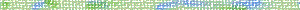 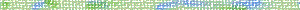 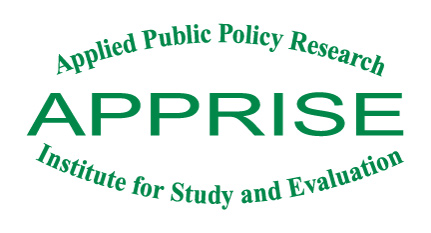 NJ SHARES Database Analysis Repeat NJ SHARES Recipients
Note: Fewer than one percent received grants in six or more years.
9
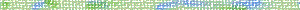 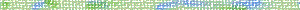 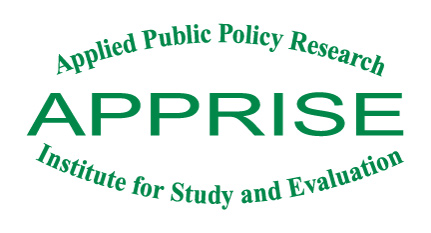 NJ SHARES Database Analysis Recipient Income Sources
10
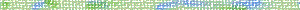 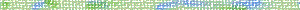 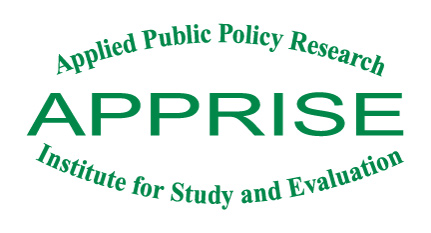 NJ SHARES Database Analysis Annual Household Income
11
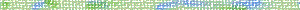 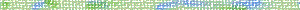 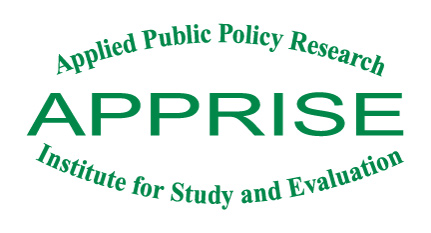 NJ SHARES Database Analysis Recipient Poverty Level
Note 1: As of January 23, 2009, income eligibility is capped at 400% of the Federal Poverty Level.
Note 2: LIHEAP eligibility is for fiscal years.
12
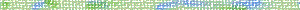 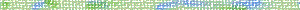 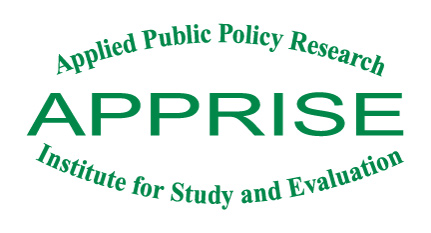 NJ SHARES Database Analysis Household Composition
Note: A household can be included in more than one category.
13
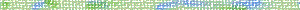 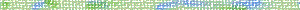 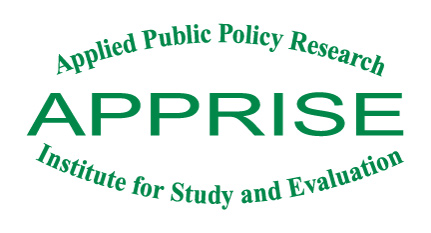 NJ SHARES Database Analysis Household Composition
Note: “Single Parent” and “Elderly Only” households were identified using the age grouping variables in the database, not the variable “Category”.
14
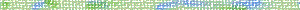 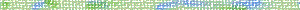 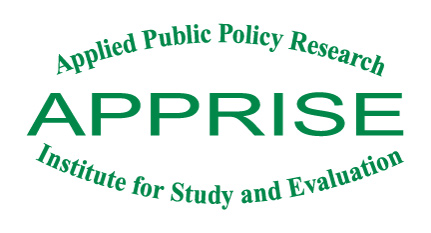 NJ SHARES Database Analysis Agencies Focused on Seniors by Household Composition
15
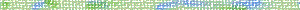 [Speaker Notes: Not Updated]
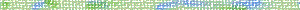 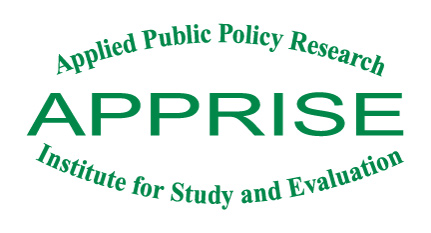 NJ SHARES Database Analysis Agencies Focused on Seniors
16
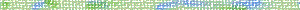 [Speaker Notes: Not Updated]
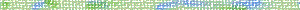 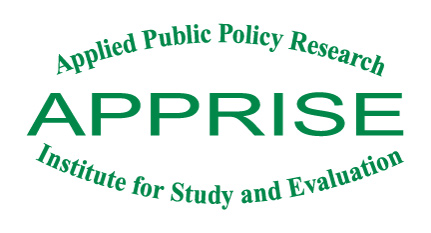 NJ SHARES Database Analysis Main Heating Fuel
17
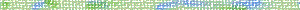 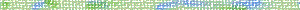 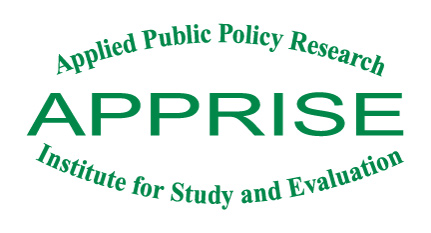 NJ SHARES Database Analysis Recipient-Reported Bill Balance at Grant Application
18
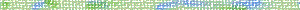 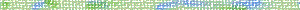 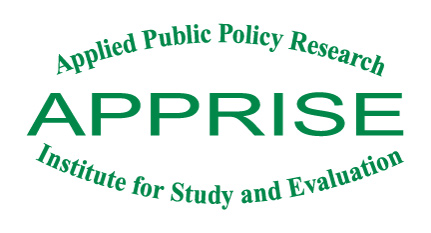 NJ SHARES Database Analysis Mean Reported Bill Balance at Grant Application
19
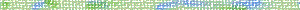 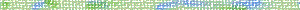 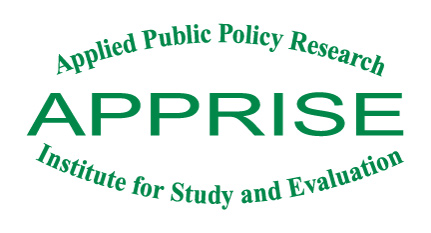 NJ SHARES Database Analysis Collections Actions Pending at Application
20
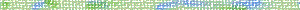 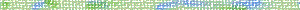 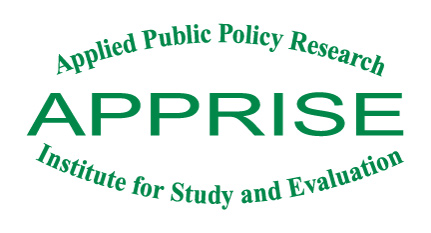 NJ SHARES Database Analysis Reason for Grant Application
*High Energy Costs was a standard response option in previous years’ data, but was not included in the 2013 data. For 2013 grantees, this reason for application was identified using verbatim responses for the “Other” option.
Note: Percentages sum to >100% because participants that chose the “Other” option may have indicated more than one reason.
21
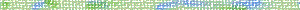 [Speaker Notes: Not Updated]
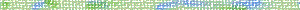 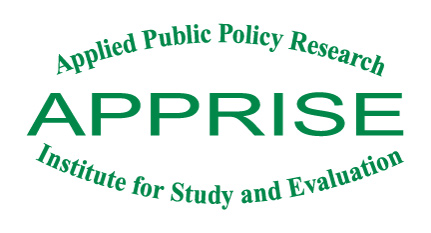 NJ SHARES Database Analysis Detailed 2014 Recipients’ “Other” Reasons for Grant Application
Unspecified bills/costs
Reduced income
Household changes (birth or death, etc.)
Financial hardship
Inclement weather
Mortgage or rent
Car repairs
Childcare costs
Tuition
22
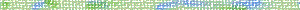 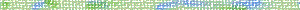 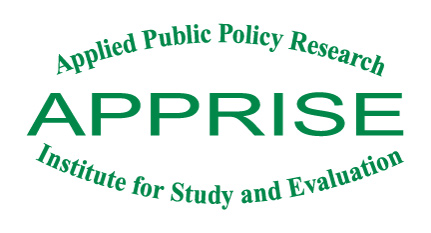 NJ SHARES Database Analysis Grant Guidelines - Maximum Grant Amounts
23
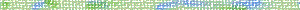 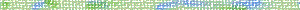 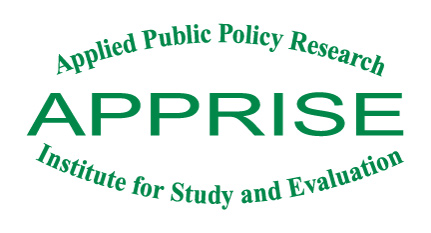 NJ SHARES Database Analysis Grant Amounts
24
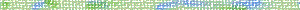 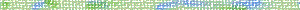 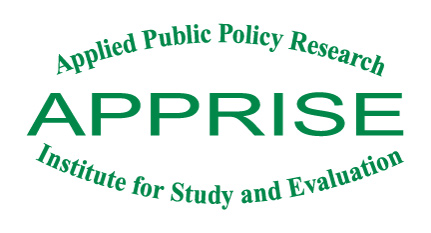 NJ SHARES Database Analysis % Receiving Max Grant
25
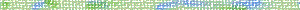 [Speaker Notes: Not updated]
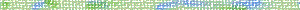 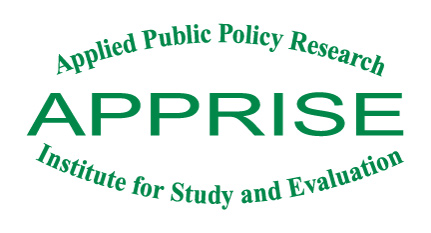 NJ SHARES Database Analysis Mean Grant Amount By Utility
26
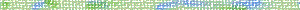 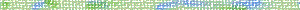 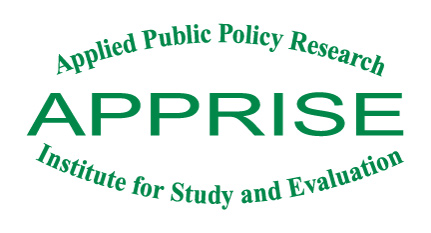 PART 2Utility Data Analysis Methodology
Focused on Q1 and Q2 2014 grant recipients
Comparison groups
Q1 and Q2 2013 recipients
Q1 and Q2 2015 recipients
Analysis
Payments in Good Faith period
Grant coverage of pre-grant balances
Ratio of payments made to charges incurred at key intervals
Transaction data from utilities
Payments
Charges
Account balances
27
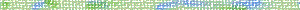 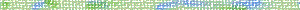 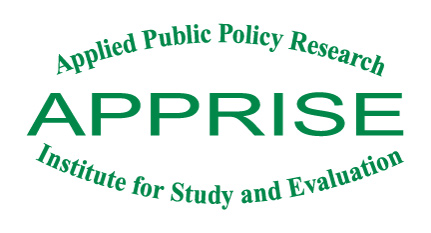 Utility Data
Utilities that provided data
NJNG
PSE&G
JCP&L
RECO
Utilities that did not provide data (new billing system)
ACE
SJG
No data request sent to ETG
28
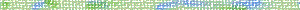 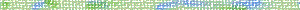 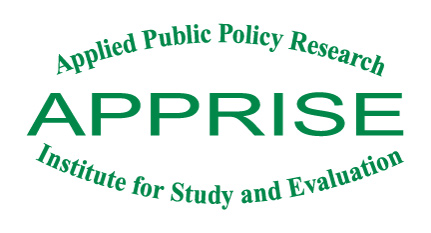 Utility Data Analysis Sample Group Definitions
2013
2015
2014
Q1 & Q2 2014 ANALYSIS PERIOD
GRANT DATE
GRANT DATE + 1 DAY
Q1 & Q2 2013 ANALYSIS PERIOD
GRANT DATE + 1 DAY
GRANT DATE + 1 YEAR + 1 DAY
GRANT DATE
Q1 & Q2 2015 ANALYSIS PERIOD
GRANT DATE – 1 DAY
GRANT DATE
1 YEAR
29
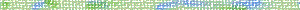 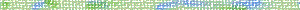 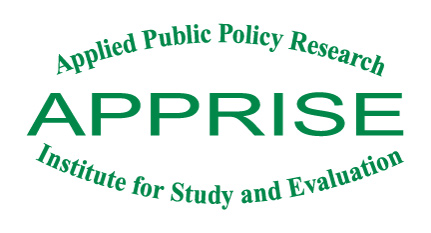 Good Faith Payment AnalysisGood Faith Period Definition
Good Faith period
Starts 90 days prior to intake 
Ends the day before the grant is applied to the account 
Only payments made by the customer are counted
Required payment is $100
GOOD FAITH PERIOD
GRANT DATE
INTAKE DATE – 90 DAYS
INTAKE DATE
GRANT DATE – 1 DAY
30
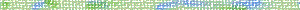 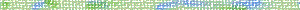 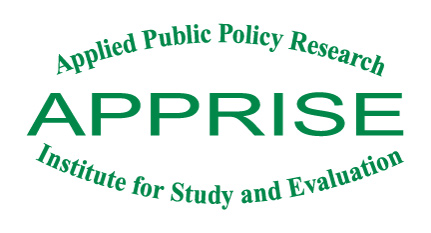 Good Faith Payment AnalysisAttrition Analysis
* An account was eligible for analysis if the NJ SHARES grant could be located in the utility transactions data, the utility-reported account balances did not conflict with the utility transactions data, and there were at least three months of pre-grant utility data.
31
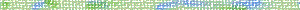 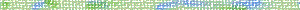 Good Faith Payment AnalysisPercent Making Good Faith Payment
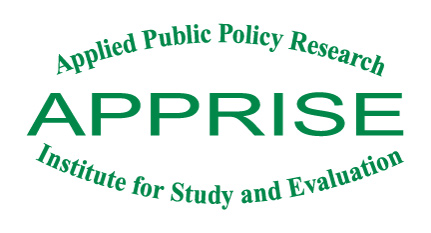 32
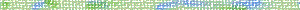 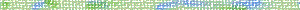 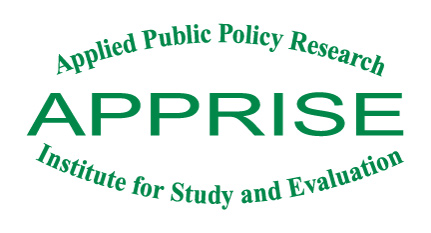 Good Faith Payment AnalysisPercent Making Good Faith Payment By Utility
33
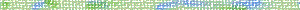 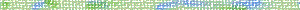 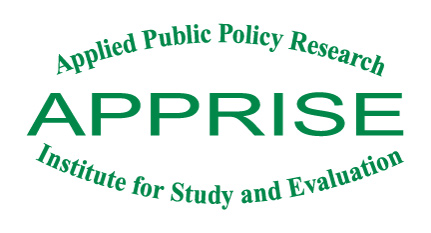 Good Faith Payment Analysis Amount of Good Faith Payments Made
Note: Q2 recipients make higher payments during the good faith period because the 90 days before Q2 are usually colder than the 90 days before Q1.
34
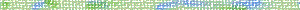 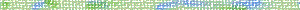 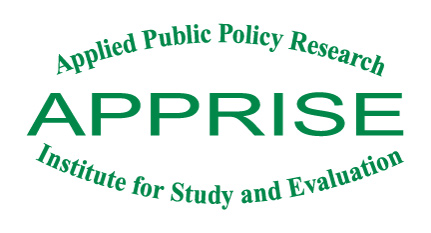 Good Faith Payment Analysis Amount of Good Faith Payments MadeBy Utility
35
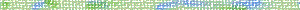 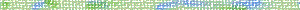 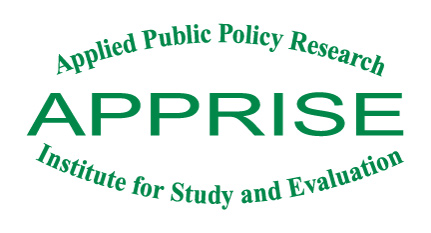 Good Faith Payment AnalysisAmount of Good Faith Payments MadeBy Poverty Level
36
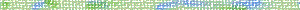 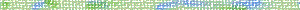 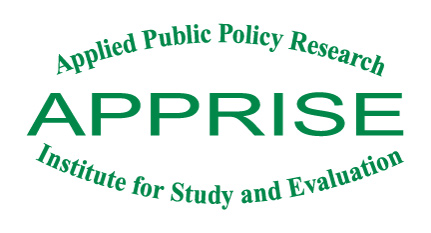 Good Faith Payment Analysis Number of Payments for Those Paying at Least $100
37
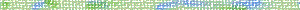 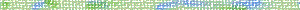 Grant Coverage AnalysisAttrition Analysis
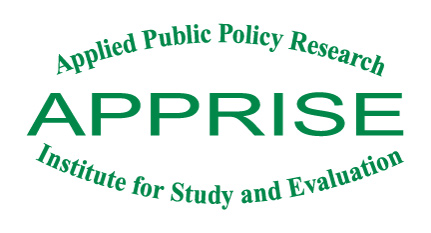 * An account was eligible for analysis if the NJ SHARES grant could be located in the utility transactions data and the utility-reported account balances did not conflict with the utility transactions data.
38
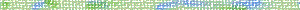 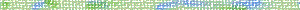 Grant Coverage AnalysisGrant Coverage
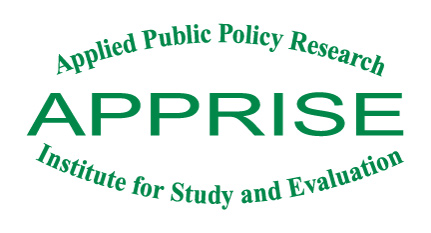 39
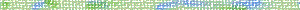 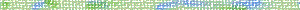 Grant Coverage Analysis Grant Coverage By Utility
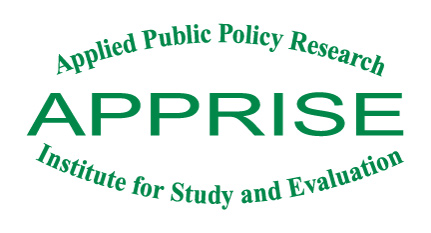 40
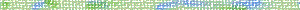 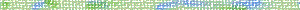 Grant Coverage Analysis Grant Coverage By Grant Type
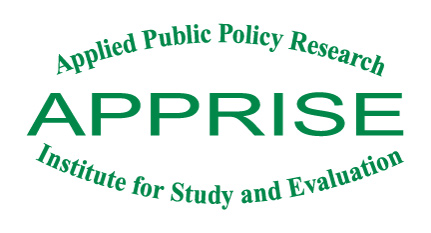 41
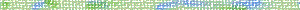 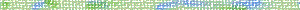 Grant Coverage Analysis Grant Coverage By Main Heating Fuel
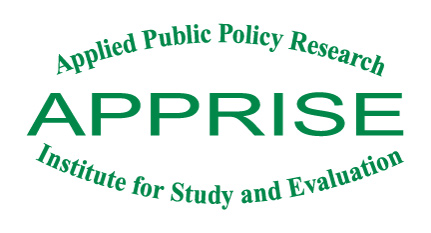 42
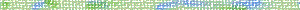 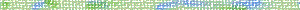 Payment Compliance AnalysisAttrition Analysis
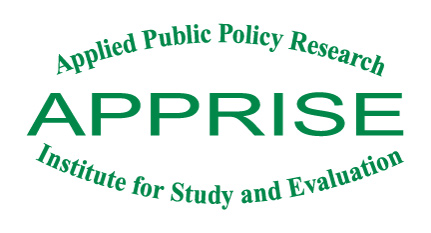 * An account was eligible for analysis if the utility-reported account balances did not conflict with the utility transactions data.
43
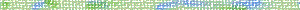 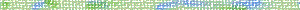 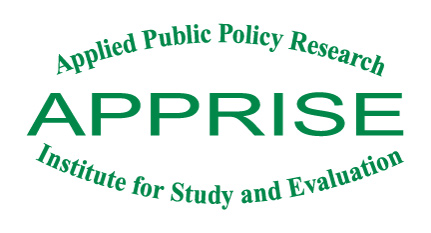 Payment Compliance Analysis Mean Percent of Bills Paid
44
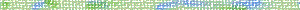 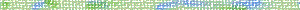 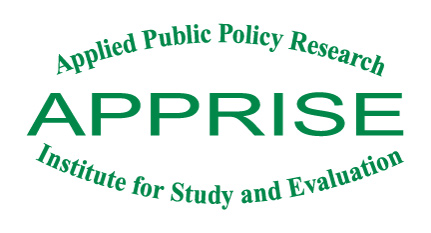 Payment Compliance Analysis Mean Percent of Bills Paid
45
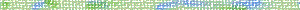 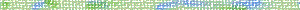 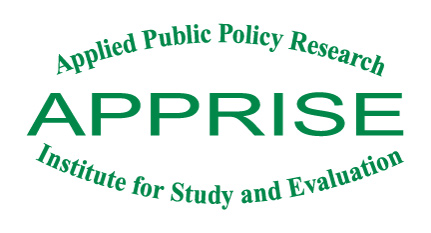 Payment Compliance Analysis Mean Percent of Bills Paid By Utility
46
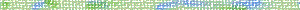 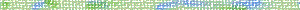 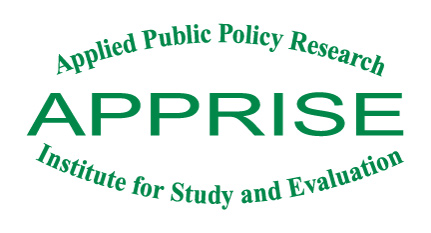 Payment Compliance Analysis Percent That Paid More Than 90 and 100 Percent of Billed Amount
47
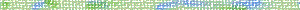 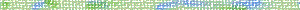 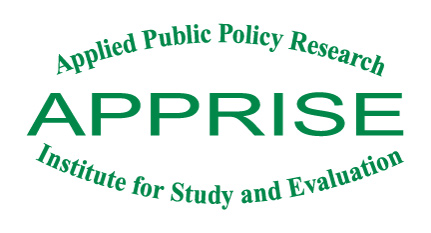 Payment Compliance Analysis Percent That Paid More Than 100 Percent of Billed Amount
48
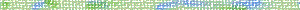 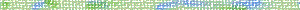 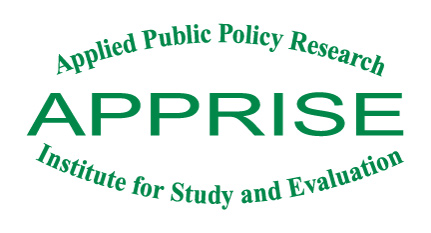 Payment Compliance Analysis Percent That Paid More Than 90 Percent of Billed Amount
49
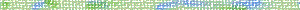 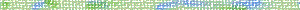 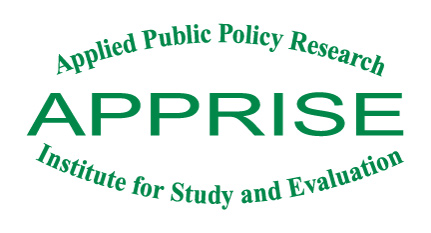 Payment Compliance Analysis By Utility
50
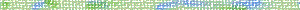 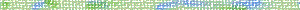 Payment Compliance Analysis Mean Bill Balance By Utility
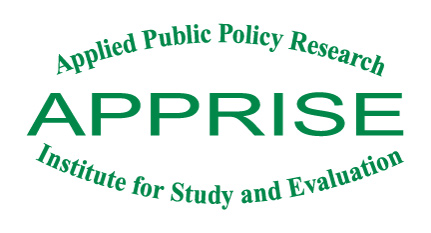 51
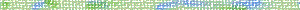 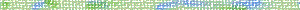 Payment Compliance Analysis Segmentation Analysis
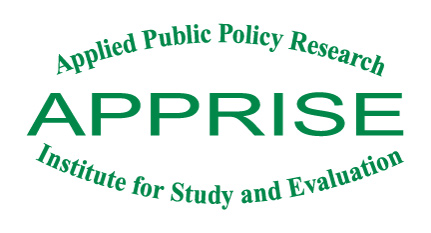 Successful (38%)


Marginal Success (5%)

Need More Help (57%)
52
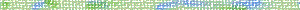 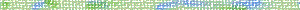 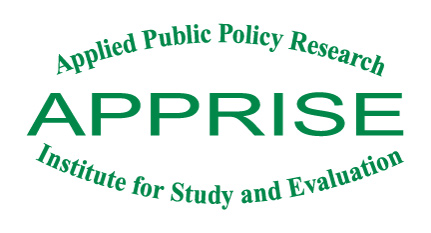 Payment Compliance Analysis Segmentation Analysis
53
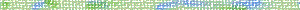 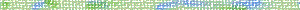 Payment Compliance Analysis Segmentation Analysis
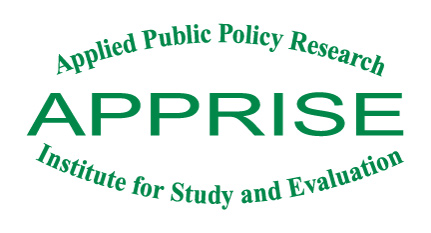 54
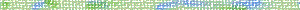 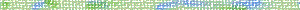 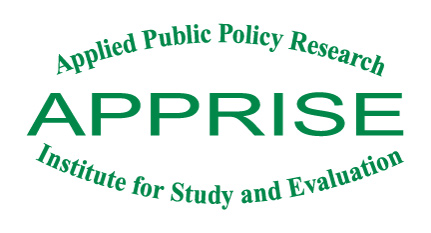 Payment Compliance Analysis Segmentation Analysis
Successful (65%)


Marginal Success (8%)

Need More Help (27%)
Note: One account balance did not increase or decrease, but had an ending balance over $100. This account was included in the marginal success group.
55
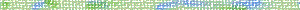 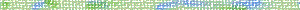 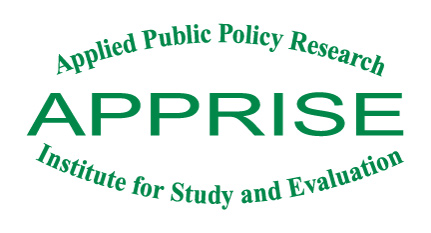 Payment Compliance Analysis Segmentation Analysis
56
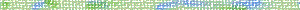 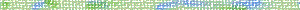 Payment Compliance Analysis Segmentation Analysis By Utility
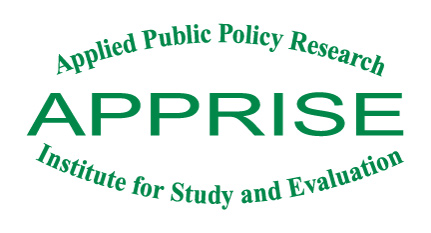 Q1 & Q2 2014 Recipients
Successful
Marginal Success
Need More Help
57
57
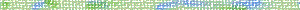 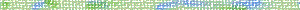 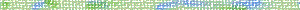 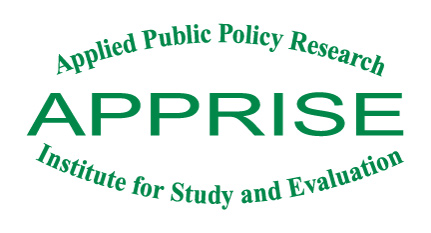 Payment Compliance Analysis Segmentation Analysis
* Note: Only customer payments are counted.
58
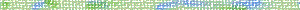 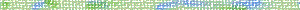 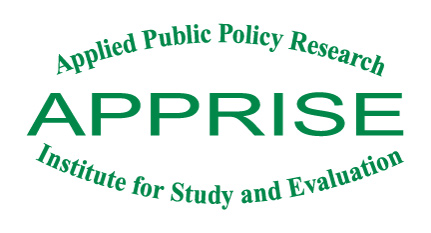 Payment Compliance Analysis Segmentation Analysis
59
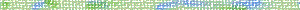 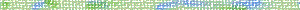 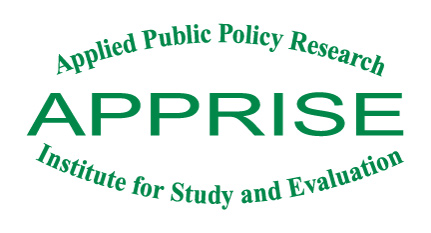 Payment Compliance Analysis Segmentation Analysis
* Note: Only customer payments are counted.
60
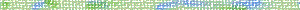 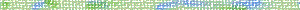 Payment Compliance Analysis Segmentation Analysis
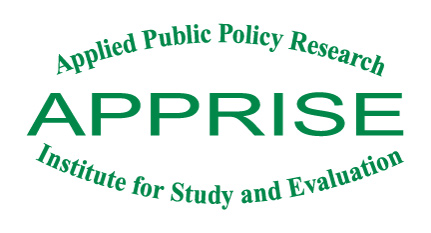 61
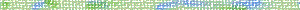 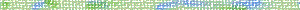 Payment Compliance Analysis Segmentation Analysis
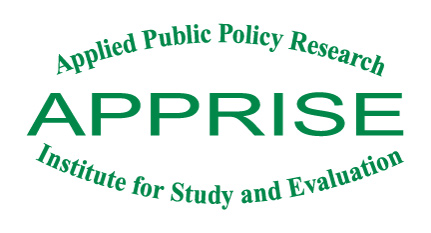 62
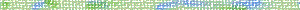 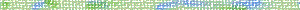 Payment Compliance Analysis Segmentation Analysis
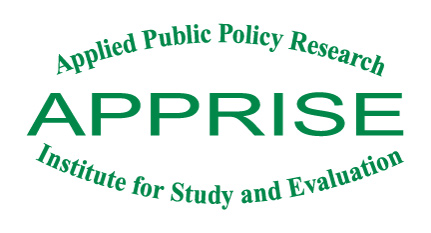 63
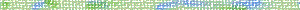 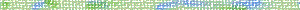 Payment Compliance Analysis Segmentation Analysis of Elderly Households
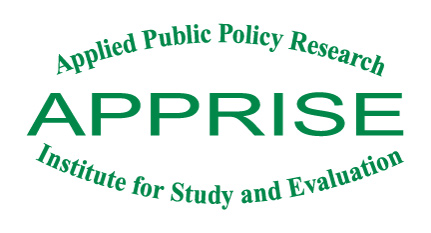 ** Statistically significant at the 95% level
* Statistically significant at the 90% level
64
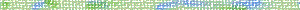 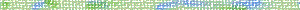 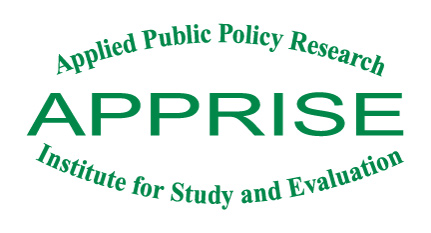 Receipt of Energy AssistancePercent Who Received USF or LIHEAPIn the 12 Months Following Grant Receipt
65
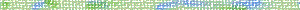 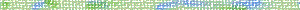 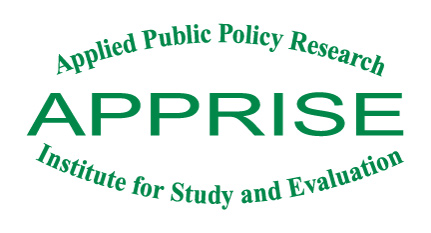 Receipt of Energy AssistancePercent Who Received USF or LIHEAP In the “Good Faith” Period
66
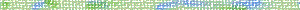 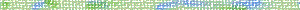 Key Findings
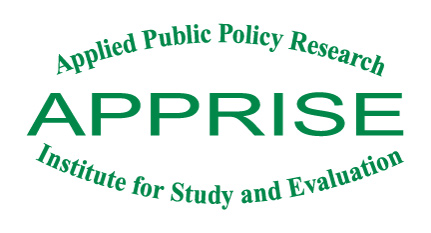 NJ SHARES serves needy households
Children under the age of six:  20%
Single parent households:  22%
Annual income below $50,000:  58%
Have family member over 60:  22%
NJ SHARES serves the working poor
82% of households have employment income
6% of households receive unemployment benefits
10% of 2013 grantees received unemployment benefits
5% received unemployment from 2006-2008 (pre-recession)
NJ SHARES provides grants to those in temporary need of assistance
77% received a grant in only one of the past 9 years
Only 8% received a grant in more than two of the past 9 years
In 90 days before grant, recipients averaged 2.2 payments and $434 in payments
67
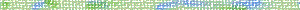 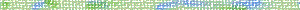 Key Findings
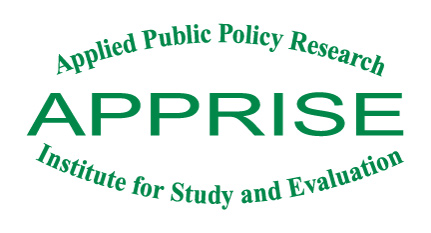 Clients are waiting longer to apply for assistance
13% of clients came in after their service was shut off
Compared to 8% in 2012 and 10% in 2013
The percent of clients that came in after their shut off date passed remains high
40% in 2013 and 38% in 2014
Compared to 27% in 2011 and 34% in 2012
Balance at grant application increased to $1,248 in 2014 
Compared to $1,028 in 2012 and $1,124 in 2013
Opportunity for referrals
23% have income below 225% of poverty and are eligible for NJCP
68
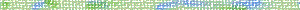 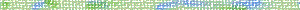 Key Findings
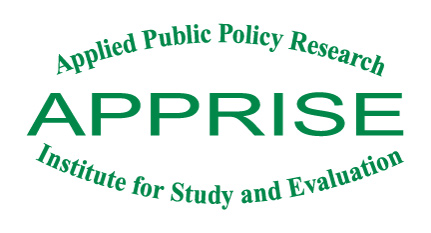 Increase in electric-only grant amount from $300 to $500 was effective 
63% of electric-only 2014 grantees received the maximum amount 
Compared to 84% in both 2012 and 2013
78% of pre-grant balances were covered by electric-only grants 
Compared to 58% in 2012 and 70% in 2013 

Consider increase in maximum electric heat grant?
73% of electric heat recipients received the maximum of $700
Electric heat grants cover 69% of pre-grant balances
Compared to 78% for electric-only grants, 77% for gas-only grants, and 85% for electric and gas grants
69
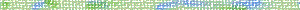 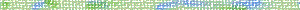 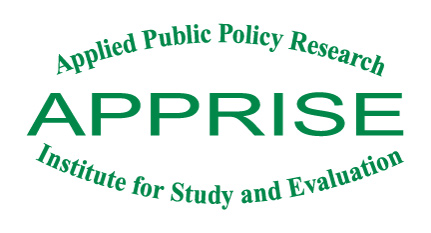 Key Findings
Q1 & Q2 2014 grant recipients had higher levels of success than those in past years
38% of Q1 & Q2 2014 recipients were successful in the first year after receiving a grant
Compared to 26% of Q1 2012 recipients and 29% of Q1 2013 recipients
NJ SHARES works well for the elderly
54% of elderly only households were successful
Compared to 35% of other households
Did not see same result in previous years
Grant recipients may need more than one year to get back on their feet
67% of Q1 2013 recipients were successful in the second year
Also an improvement over previous years
53% of Q1 2012 recipients and 50% of Q1 2011 recipients were successful in the second year
70
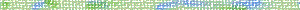